The Common Core Standard and CCC
Larry Green
Lake Tahoe Community College
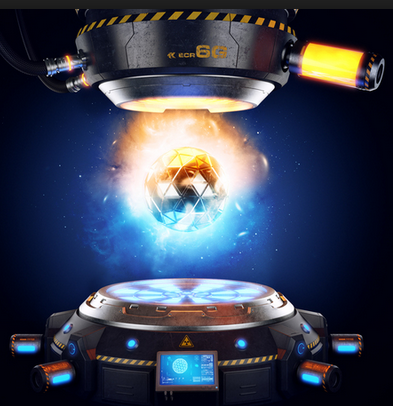 What You Learn From Facebook
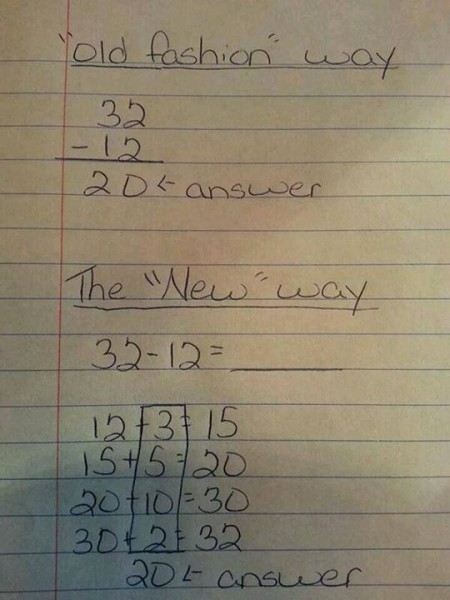 What are the Common Core Standards?
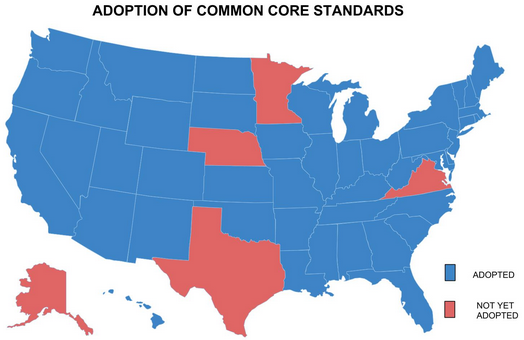 National Math and English Standards adopted by 46 states and DC.
Replaces NCLB standards written by each state.
Nationally created but locally selected.
California started this year.
What’s in the CCSSM?
Standards for Mathematics Practice
Describes how math students engage with the subject matter as they grow mathematical maturity
Standards for Mathematical Content
Standards without a “+”
Standards with a “+”
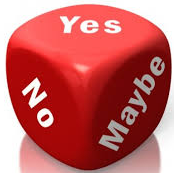 CCSSM Practices
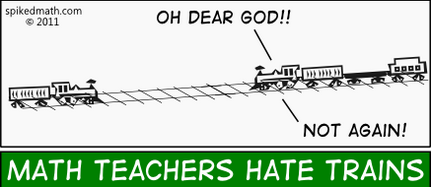 Make sense of problems and persevere in solving them.
Reason abstractly and quantitatively.
Construct viable arguments and critique the reasoning of others.
Model with mathematics.
CCSSM Practices(Continued)
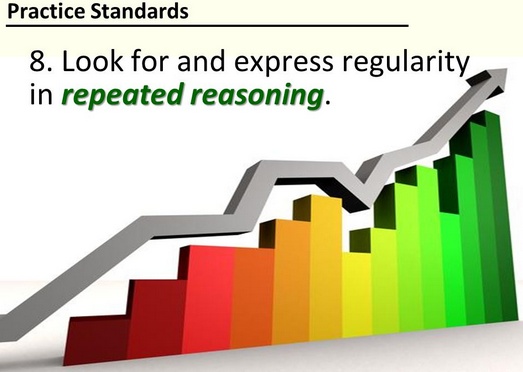 Use appropriate tools strategically.
Attention to precision.
Look for and make use of structure. 
Look for and express regularity in repeated reasoning
Assessment Test
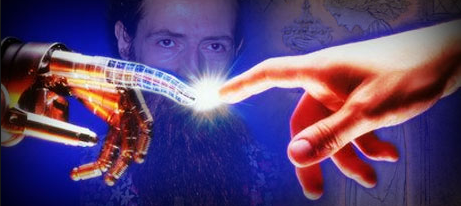 Most of California:  Smarter Balance
Requires a computer for each student.
Uses AI.
Still in testing phase.
Open ended questions.
Other tests similar.
Smarter Balance in Action
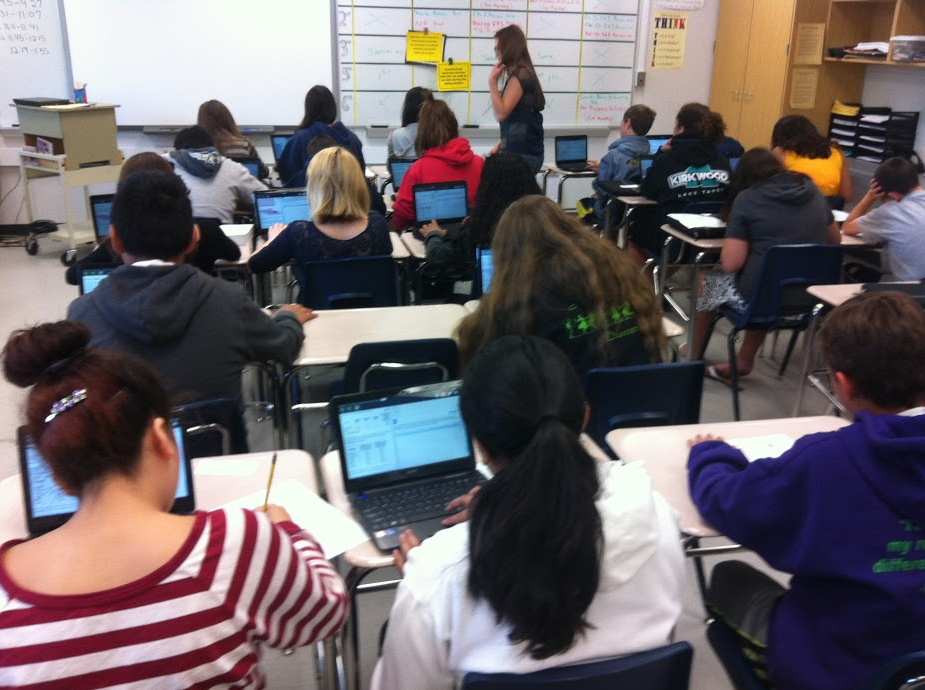 Mostly Word Problems
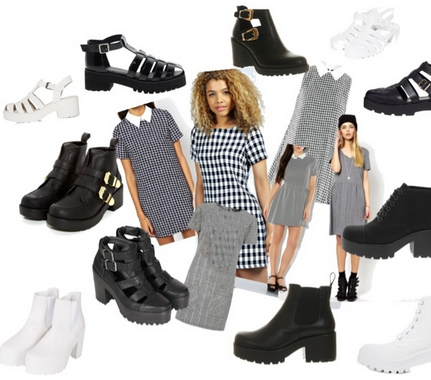 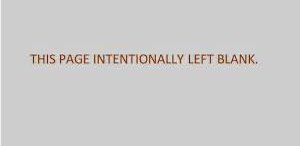 Not Just Multiple Choice
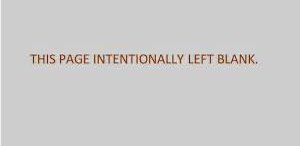 Incorporates AI to Assess Critical Thinking
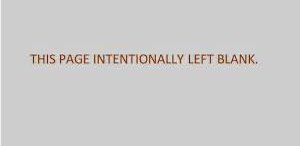 Free Writing
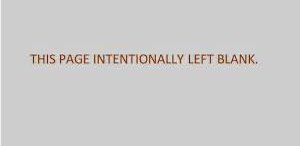 Still Includes Some Traditional Math
Includes Statistics
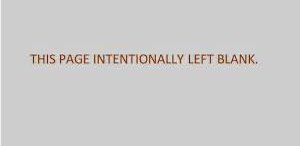 Applications and Algebra
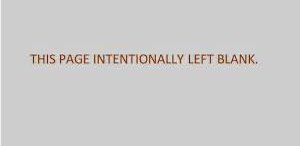 Incorporates AI to Assess Critical Thinking
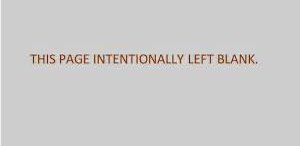 Probability and Writing
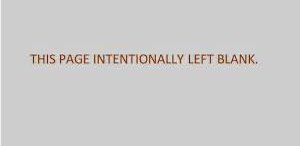 Training the Next Einstein
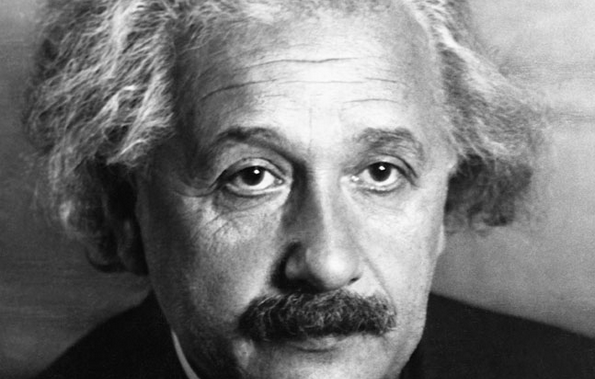 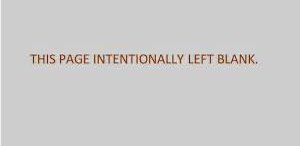 Not a Multiple Choice
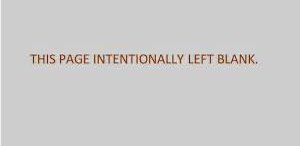 More Analysis
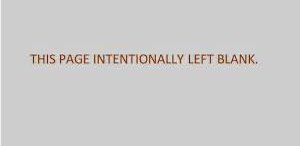 Biggest Challenge
No textbooks yet for CCC!
No textbooks yet for High Schools
High schools develop their own materials. 
Two choices for Middle Schools
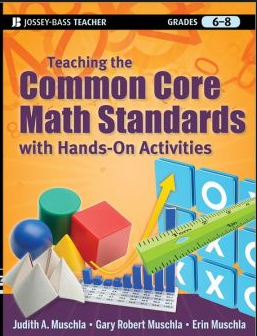 BOARS
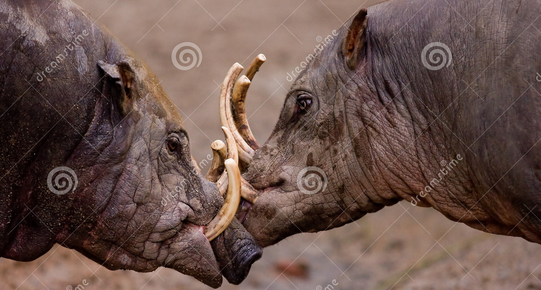 Encourages us to move to the CCMS.
Will accept our current curriculum for the foreseeable future.
Will accept CCMS.
Does not accept Path to Stats.
Currently no CCC has adopted CCMS (as far as I know)
Possible Recommendations
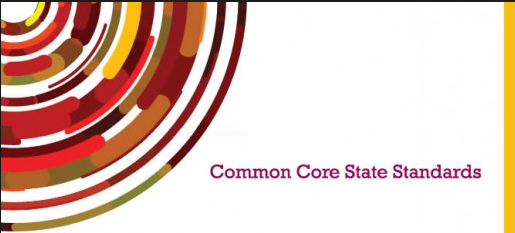 Wait for a text book to come out.
Use what high schools have developed.
Write a book and make millions.
Questions?
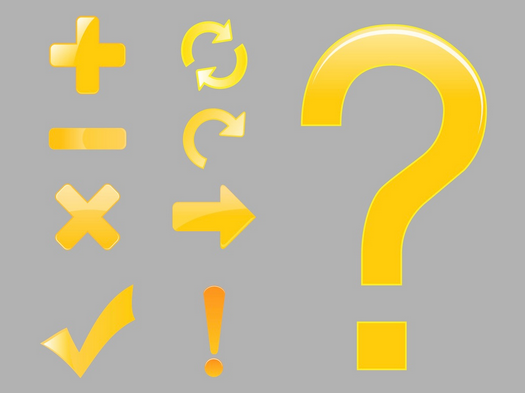